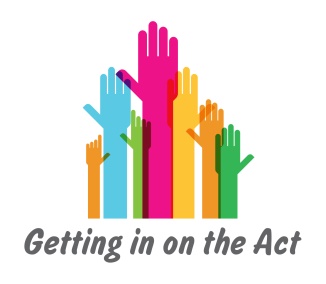 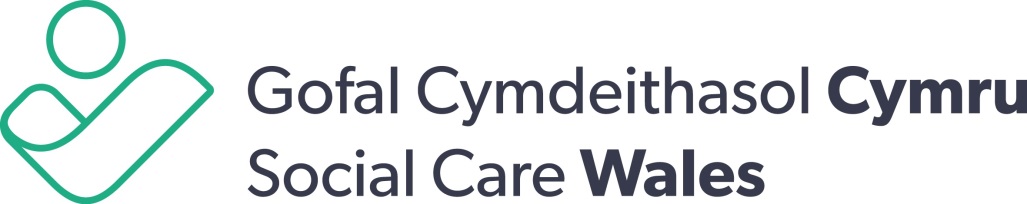 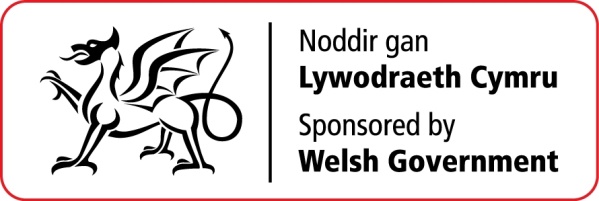 Social Services and Well-being (Wales) Act 2014
‘Better  Conversations’ in Information, Advice and Assistance Services

Resource pack for managers
Introduction to the resources
Resource pack for managers

Skills based pack for workers
[Speaker Notes: Setting the scene for the trainer.

Work is already underway to consider what such services need to look like and many have already moved to restructure their arrangements. These resources are simply intended to support those on-going developments. 

Please use these materials in the way that best suits and supports the organisation move towards outcomes focussed practice. The trainer to explain to participants this workshop is an important precursor to a skills based workshop with the frontline workforce.]
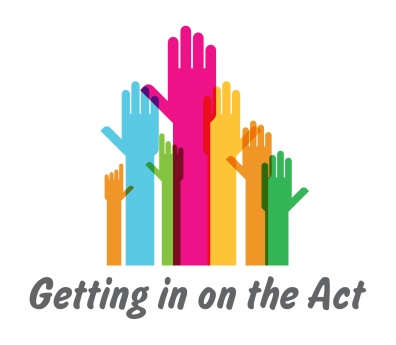 Section 1

Our own experience
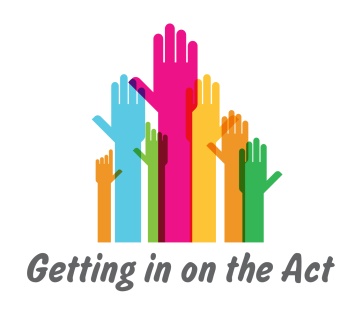 Aims of workshop
Explore the organisational buy-in needed to have ‘better and different conversations’ with our public and professional colleagues. 

Explore the skills required of workers (by sampling exercises).

Agree plan for sustaining change.
[Speaker Notes: The structure of IAA varies according to need across councils, health and 3rd sector organisations. This pack focusses on the skills and organisational buy-in needed to have ‘better and different conversations’ with our public and professional colleagues. 

There is a corresponding workshop pack for the frontline workforce. Discussions at this manager session will inform the workshop for the frontline workforce – in particular the agreed vision for the service. 

Essentially this half day’s awareness raising and planning session, is for managers and individuals who have responsibility for: • managing delivery • recording, managing and reporting data• building relationships with other professional colleagues and organisations• supporting workforce development and skills• representing members of the public• ensuring the experience (pathway) of the individual is as consistent as it can be between disciplines.]
Key questions to explore
i)  Are we clear about what the Act says about the 3 elements of Information, Advice and Assistance?ii)  What do we think it means for Information, Advice and Assistance Services within our organisation? iii)  What might be the key changes to our operational, management and quality control aspects need to be?
[Speaker Notes: Trainer sets out very briefly what the definitions of Information,  Advice and Assistance are within the Act.

The information, advice and assistance service is central to the success of the transition to the care and support system under the Social Services and Well-being (Wales) Act. It is an opportunity to change the perception of social care and support services in Wales. It must promote early intervention and prevention to ensure that people of all ages can be better supported to achieve their personal outcomes, and explore options for meeting their care and support needs. It should be considered to be a preventative service in its own right through the provision of high quality and timely information, advice and assistance. Refer to the Code of Practice Part 2, section 297.

Pause to discuss these 3 questions.]
Context for Information, Advice and Assistance
Responding to a wide range of requests
Increasing demand and limited time
Having to identify what matters most to the individual
Giving the right response
Feeling safe
Feeling good about how well you do your job 
Providing IAA face to face or via the phone
[Speaker Notes: We talk about our workforce being a resource in themselves. If so, then the conversation we have with the public is itself part of our offer and service to them. Systems should be able to record this conversation as part of a formal IAA response. 

Experience shows us that a well thought through conversation is valued and if it is to have its impact maximised, then skilled staff need when necessary, to be given the time to engage and explore issues.    

Staff in IAA are responding to a wide range of requests from the public. They respond to people who are often in times of stress and challenge. They play a crucial role in delivering Part 2 of the Social Services and Well-being (Wales) Act.

Staff are responding to a wide range of requests, there is increasing demand and limited time. How do we help staff to maximise the potential for each conversation which results in the member of the public or professional enquirer, feeling clearer about the most important issue for them and clearer about their course of action? 

Whether we have 5 minutes or 5 hours, skilled listening is vital, skilled staff enable people to clarify their thinking and express what matters most to them.]
5, 15 or 50 minutes…
Whether we have 5 minutes or 5 hours, skilled listening is vital. Skilled staff enables people to clarify their thinking and express what matters most to them. If we believe this, we need to create environments which allow staff to practise in this way. We win AND the individual and family win.
 
Myth: It does not necessarily need a significantly longer period of time to have an empowering / strengths based conversation with somebody. 
It can just depend where you start!
[Speaker Notes: A few common examples of concerns to delivering outcomes focussed conversations:

We don’t have the time.
Our system doesn’t let us record the right info.
I’m not a counsellor.
We don’t have the services people want. 
People often don’t know what they want.
People aren’t interested in having a conversation, they just want what their friend or neighbour has and they want it now.
I generally know within 30 secs what I’m going to do next.]
If we start the conversation with a series of questions, how are we making people feel? : - confused, under pressure, feeling they might fail the ‘assessment’, and that they have to exaggerate the issue in order in to get a service.

If we start the conversation simply by listening and empathising and reflecting, we can get alongside somebody. People value being heard and then we might for example, go on to ask what if anything happened today to prompt them to pick up the phone.
[Speaker Notes: People often come to us at a time of stress or challenge or change in their lives.]
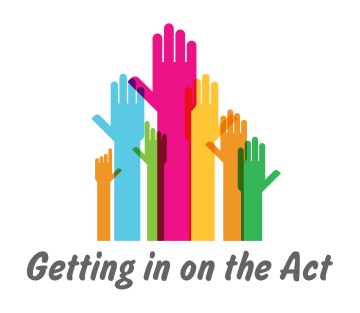 What might be the consequence of continuing to be driven primarily by the idea of eligibility criteria and service led assessments as the basis of our interaction with people who come to us for help?
[Speaker Notes: Discuss and use the following prompts:

Significant numbers of people may feel they haven’t been listened to properly, as we fail to empathize with their circumstances and help them think through their issues. 

Significant numbers of people may leave possibly dissatisfied and disenchanted with their experience of asking services for help.

We will have a workforce who spends most of their time advising the people who have come to them for help and / or advice, that they have not met the eligibility threshold or that a resource no longer exists in their community; a potentially incredibly demoralising and stressful position for staff.]
Section 2
Vision for the service
What is the vision for your IAA Service
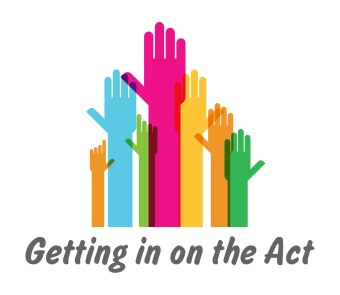 Do other professionals understand the part they need to play?

If yes, how do you know?   
If no, what needs to happen so you do?

Why can or can’t you describe it? And what needs to happen so you can?

If no, what would help them better understand?
Do you know what your IAA service looks like or needs to look like?

Can you describe it to other colleagues? 
Can you describe it to your customers?

Do other professionals know what you’re trying to do?
[Speaker Notes: Everyone in the organisation needs to know where they are heading on this and why.  If senior managers can’t articulate it to each other or describe it to those outside of the organisation – particularly the public – then you’ll never have an effective service with committed and satisfied staff.

Things to consider:
Are you signing up to a concept or are you making a change?
What does IAA look like for the individual using the service?
How do you allocate services? 
How do you record staff time as a resource?]
Who is impacted upon by the expected developments for IAA?How might each stakeholder be 
impacted upon?
Elected members
The public 
Council wide departments 
Senior managers
Customer services
Statutory assessment and social work teams
3rd sector partners
Provider services
Health partners
[Speaker Notes: In smaller groups, ask people to discuss each of these groups and why they are important. Take feedback and invite comments from the wider group on people’s thoughts.]
Realising your ambition for IAA: 
key questions / considerations
What needs to change and be supported? Structure, systems, recording outcomes, staff skills base, the ‘conversation’, targets.

What are the blocks that need to be addressed or removed to allow staff to operate effectively? What might they need to be replaced with? Who is responsible for each of the aspects above?

What does the relationship with social work teams need to look like? How do we ensure the experience of the interaction for individuals is mirrored across teams (the experience pathway)?
[Speaker Notes: You may want to come back to these questions at the end of the session and think about how to prioritise your actions / response. Ask yourself what your desired outcomes are as managers.]
Section 3
Better conversations
‘Best Outcomes from Best Beginnings’
   
The principles and approaches of the     
Better Conversations Training
[Speaker Notes: The chance to look at and understand the fundamental principles of the training that the frontline resource pack teaches.]
Key elements
What are the most important elements of effective communication from your experience?
[Speaker Notes: Explore this question in the light of experience.  Take general comments and move on to next slide to precis 

Remember, this is what we will be talking to your front line staff about.]
The key elements of good communication
Showing that you are listening
Expressing empathy and warmth
Asking the right questions so there is clarity about concerns
Showing support by recognition of individuals’ strengths
Showing patience
Appearing knowledgeable and effective
[Speaker Notes: Here we have the key elements of good communication. If we as managers understand the importance of these key elements, then we will appreciate the importance of our staff understanding and acknowledging them within their practice.  NB Simply instructing and expecting staff to operate in this way possibly by following a script, will not work as without the context and rationale but doesn’t carry weight and acceptance.]
Relationship based practice
How we think about someone or something affects what we do about it; we are all influenced by our individual moral code. 
     do managers agree?

Our approach to the issue therefore affects the outcome.
     do managers agree?

As IAA, we are engaged in a dynamic process and in any encounter between a worker and an individual, there should always be two people learning!
     do managers agree? why and how might that be?

The result should be ‘self-empowering’ for the family or individual.
[Speaker Notes: 3rd bullet – we tend not to think about both people in the conversation as learning. Generally we think of the worker as needing to receive and process information.

But effective reflection and an empathic style can help the individual clarify what it is they are specifically concerned about.]
First point of contact and the emotions our staff manage on 
a daily basis
People are most often calling at a time of stress and challenge.

They may be very clear about what they need and why.
 
 but
 
They may also be confused, anxious, frightened, angry, frustrated.

They need help and time to reflect, hear themselves talk and start to become clearer.
[Speaker Notes: This is the basis for the strengths based conversation rather than starting with the deficit model.
 
Focussing our Skills 
We need to equally notice people for the problems they face, not just the problems they cause.
We should notice people’s abilities to alter their course.
We should focus on their hopes and aspirations. 
We should notice wherever possible, the ability people have to offset their own risk and concerns.
We should notice the strengths of families / groups / units and support what's important to them, building on their resilience.]
Experiencing Behaviour 
Change
Individuals NOT information make decisions.

If we do decide to act, unless we have made the decision ourselves we may be unlikely to sustain it. 

We all have unique circumstances which feed into our decisions to act…or not.
[Speaker Notes: Bullet 1 – ergo    ------    and therefore keep people safe.]
Imagine
Something you feel you need to tackle, for example:

Work / life balance
Eating 
Exercise
Parenting
Relationship with a friend
Supporting elderly parents
Drink less wine
[Speaker Notes: Ask people to take a brief moment to think of something they really want to change and that they often think about doing.

Ask them to make a commitment now to seriously do something about their issue this weekend.

Imagine we have come back together in a week’s time.  How many of us do you think will not have been able to keep their promise? Why might that be?  A bad day, other priorities, put off for another week? 

What is needed is an understanding that as humans when placed under pressure to respond to another person’s direction or suggestions we are highly unlikely to follow through.

So in our heads the issue becomes less important, because we are less confident we can do something about it and we are not ready to change.]
Empathy and openness
Evidence based practice, experience and research show us that adopting an empathetic approach during our conversations result in:-

less resistance
 
     and
 
more disclosure
[Speaker Notes: Displaying empathy leads to openness a critical position to get to if we are to identify as far as possible what’s going on for an individual and resolve or start to resolve the issue / s with them  - but from an acknowledgement of their strengths and abilities.]
Much of the frontline training focuses 
on understanding the key elements of a    good conversation
Listening

Exploring

Reflecting

Focussing

Summarising
[Speaker Notes: Understanding the ‘principles’ of effective communication.
 
Listen and express empathy
Explore concerns and aspirations
Expect natural defensiveness
Support the persons sense of their abilities
Avoid arguments and confrontation
 
Time should be spent ensuring staff understand the ‘why’ as well as the ‘how’ as experience shows that with that understanding comes the desire and confidence over time to successfully apply the learning.]
Effective practitioners
Do

Make a commitment
Stay calm and purposeful
Stay focussed on the most important issues
Acknowledge the challenge and feelings
Build on the strengths
Explore individual’s hopes and aspirations 
Respect individual’s skills, knowledge and expertise
 
 Try to avoid
 
Rescuing, advising, telling or ‘doing to’ rather than ‘with’.
[Speaker Notes: IAA staff are particularly geared up to respond fairly swiftly with advice or diving in with a possible solution.

Not disastrous you might rightly say, but not helpful if we need to help somebody think through things for themselves with reflections and open questions when appropriate.

Make a link to the section in the skills pack for practitioners on ‘Referrals’. Useful for managers to understand the possible limitations of the initial conversation and when to refer on (from the practitioner point of view).]
5 stages of the conversation
Open engaging questions
Active listening
Open exploratory questions
Information exchange
Summary and Actions
[Speaker Notes: In their workshop, staff are given the opportunity to start to practice working through each of these following stages.]
Section 4 


Outcomes
What are outcomes?

How do we introduce and maintain a focus on outcomes in our organisation?
[Speaker Notes: Be clear about the difference between a personal and a service outcome. 

Both can be equally important, but we need to understand the difference and be able to describe it to workers who will be asked to record it.

Ask people to suggest what the difference might be?]
A personal outcome is about the impact of the intervention for an individual.

i.e. for personal outcomes think impact. 

e.g.  “I feel better about myself because I can wash myself safely and don’t have to rely on others.” 

e.g.  “I need to know my kids sleep safely at night.”
[Speaker Notes: 1st - outcome from a 84 year old man struggling to feel ‘that I’m not on the scrap heap’ and just a burden to everyone.

2nd – outcome for a mother putting her life back together having experienced domestic violence and about to be rehoused. Being rehoused is not the personal outcome.]
A service outcome is often about the delivery of the service to an individual.
 
e.g.  84 year old man successfully supported to live at home independently through fitting of necessary adaptations.  
 
e.g.  Woman and children safely rehoused and supported through resettlement programme.
[Speaker Notes: 1st - outcome from a 84 year old man struggling to feel ‘that I’m not on the scrap heap’ and just a burden to everyone. The drive from his family was to be safely moved to a residential home where they felt he would be safer – but not what he wanted (he wasn’t prepared initially to accept help either but the social worker brokered agreement which persuaded  him to accept help.  

2nd – service outcome for a mother putting her life back together having experienced domestic violence is about being rehoused appropriately with her family.]
IAA outcomes checklist
Remember personal outcomes have to be:
 
Realistic
Achievable
Described through actions
Impacting 
Sustainable
[Speaker Notes: They have to be clearly linked to the point and scope of the intervention.

If they are not realistic or achievable then you leave the individual and their family with continued sets of circumstances which are challenging and unsatisfactory.]
Suggested checklist
Individual will discuss more with family members.
Individual will gather more information and ring again.
Individual will think about things a bit more before deciding on any action.
Individual will contact a suggested service following signposting from frontline staff.

Frontline will offer further contact.
Frontline will offer / access more specialist advice.
Frontline will refer into the organisation or another service for specialist help.
[Speaker Notes: What might a good outcomes focussed case record look like?  Familiarise yourself with the next slide before showing it so you can help managers get to some of the answers.]
Developmental considerations
 to measuring outcomes
An approach to measuring outcomes needs to:

evidence the impact of the approach;
support the conversation, rather than drive or hinder it;
be easy to understand and use;
enable local analysis of quality and satisfaction;
align with existing or developing management processes;
apply to all client groups; and
be described as far as possible in the language of the individual.
[Speaker Notes: Why:
As part of the implementation of the Act, you will need to demonstrate that you have started to record outcomes linked to your service.

Link to National Outcomes Framework.]
Possible measures of 
success
Short term
Level of stated satisfaction (person) 
Level of perceived satisfaction (worker)

Medium term
Numbers of complaints / compliments
Numbers of appropriate referrals onto other services
Reduced number of NFA visits at SW assessment

Longer term
Partner agency feedback
Worker satisfaction surveys
Public satisfaction surveys
[Speaker Notes: Discussion in small groups – people will have views on this. Ask how these measures compare with what is gathered and measured now. Are these a helpful fit? 

Take feedback and open up discussion.]
Section 5


  Sustainability
Sustainability
Things to consider…

Is your approach to IAA understood throughout the department? Do you have corporate support for a different way of working?

Consider whether your system drives or supports practice. What needs to change?

Before training, plan follow-up sessions that can maintain the momentum of the approach e.g. front-line session once a week (peer support space where a positive case can be brought and discussed – learning from each other).

Your team leader needs to be fully up-to-speed and able to support staff who get ‘stuck’.

Relationship between IAA and specialist teams needs to be agreed. A strengths led approach should be continued by specialist teams, giving consistency of experience to the individual.
[Speaker Notes: This is a key slide.
 
No matter how much you invest in the training and skills development of the front line, unless you consider and address issues of sustainability and what you and your organisation has to change in  order support this approach to it is likely to ultimately fail. Check list of key issues that need your attention. 
 
Discussion - set up practitioner groups / action learning sets?]
Next steps
Where do you need to start and with what or whom?

Finally - making a commitment

What I will notice myself doing?
What I will notice others doing?